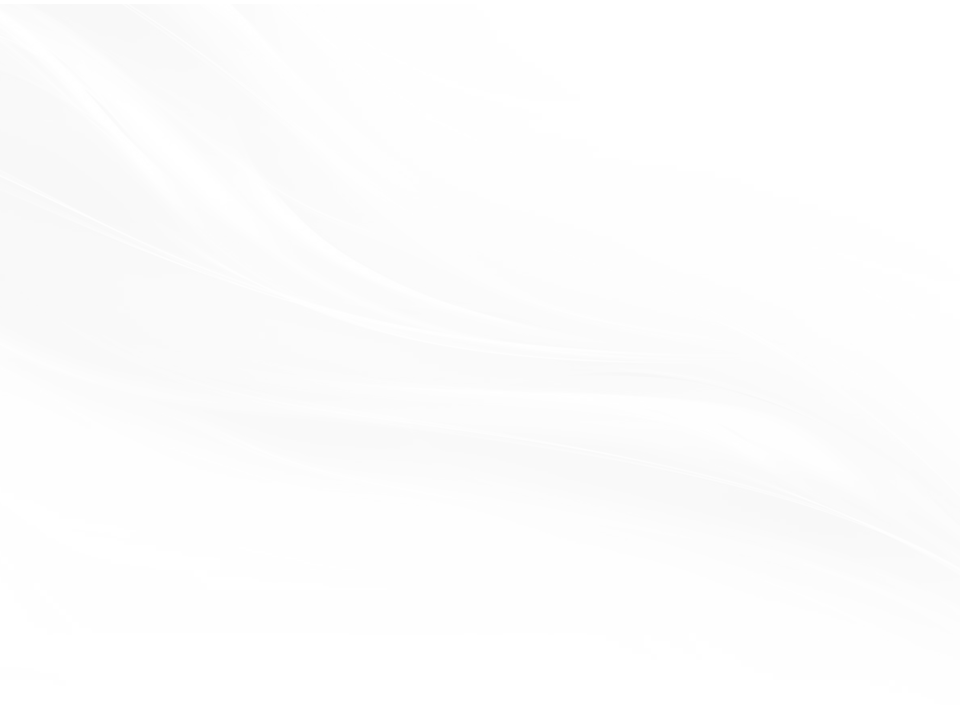 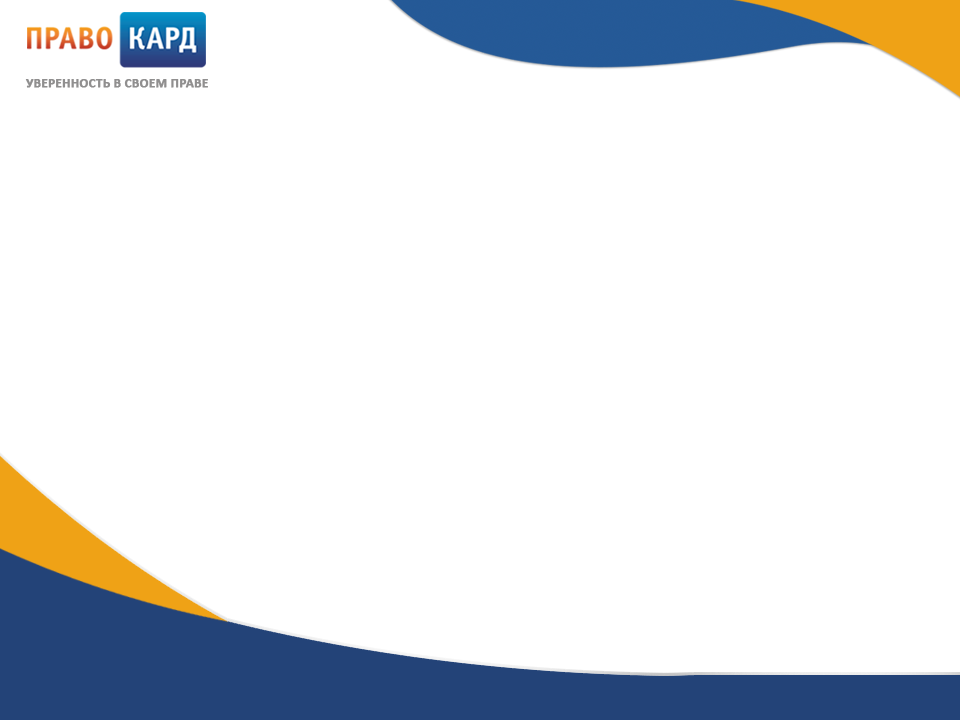 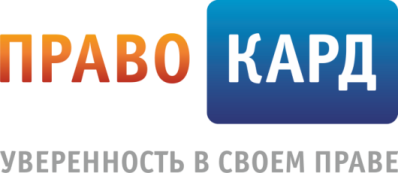 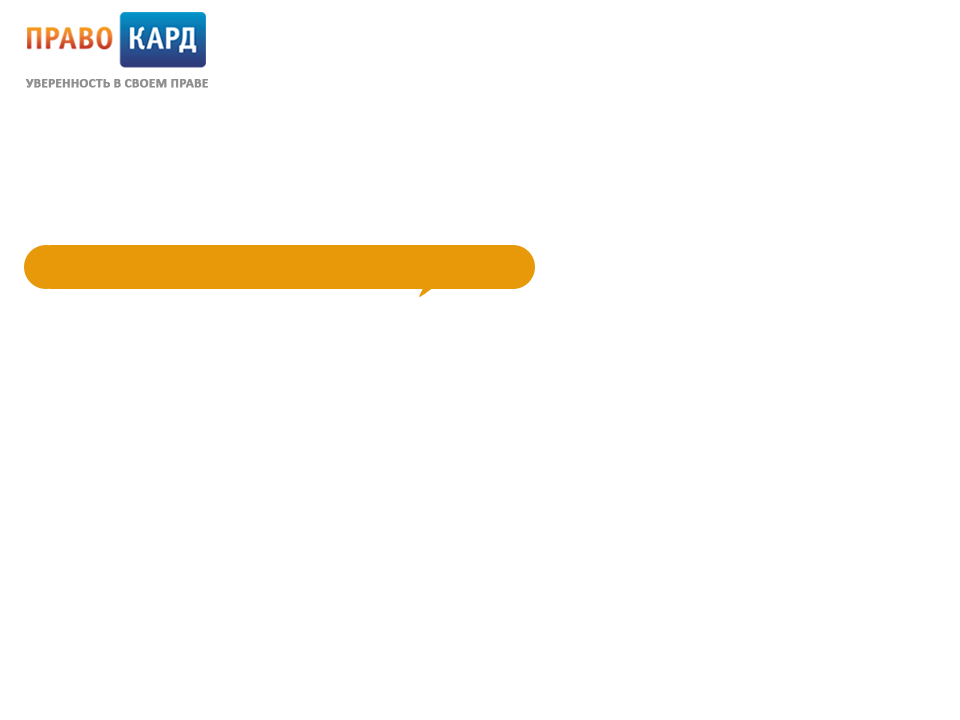 Тема выступления
Современный продукт: 
страхование юридических расходов
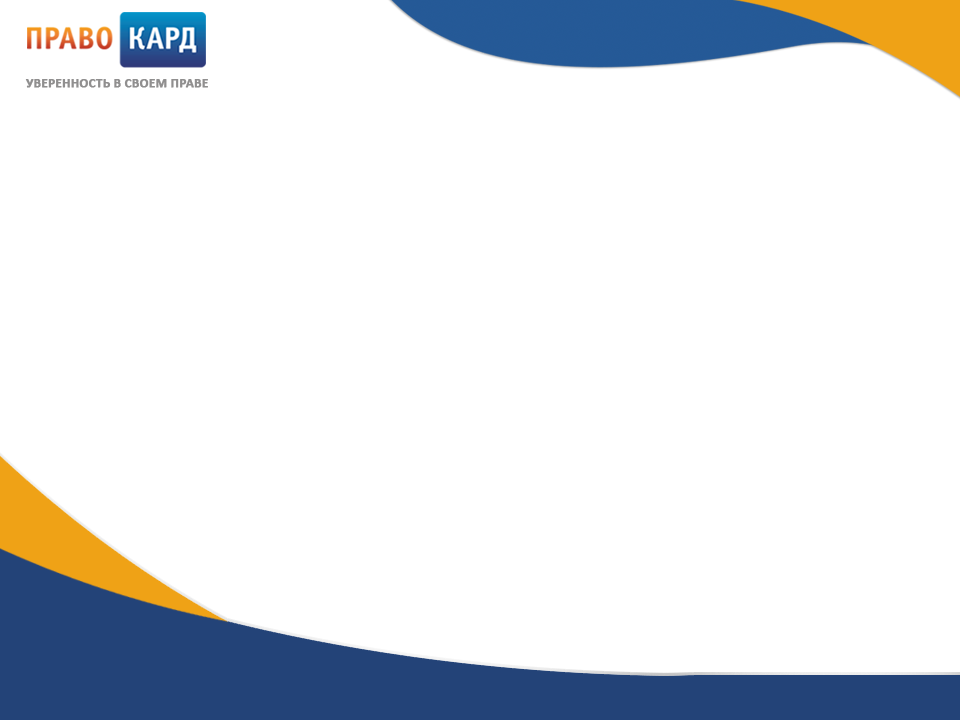 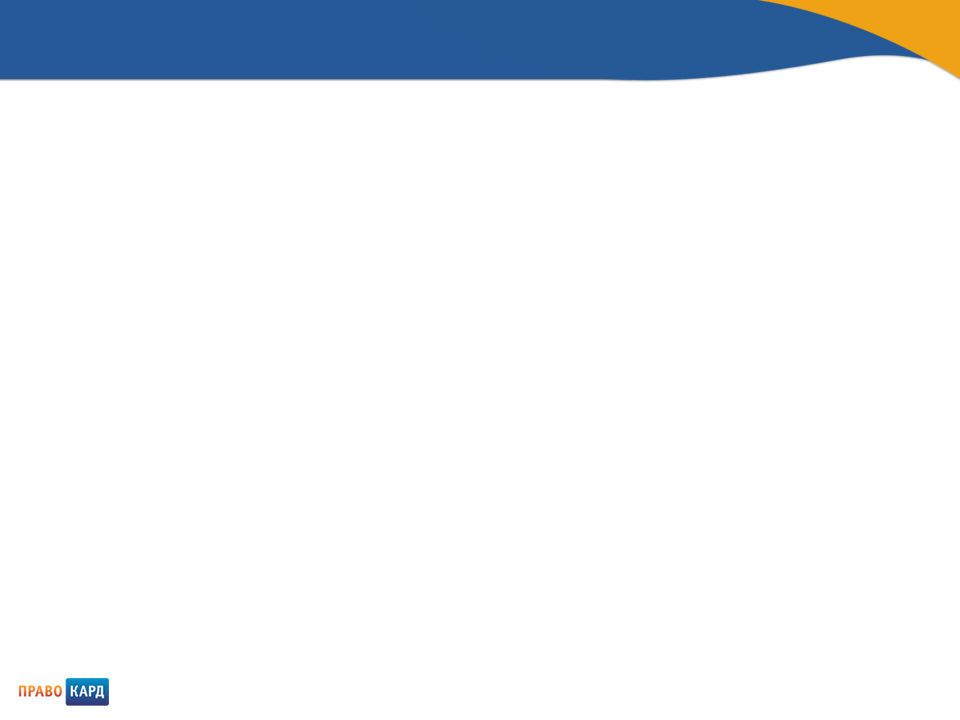 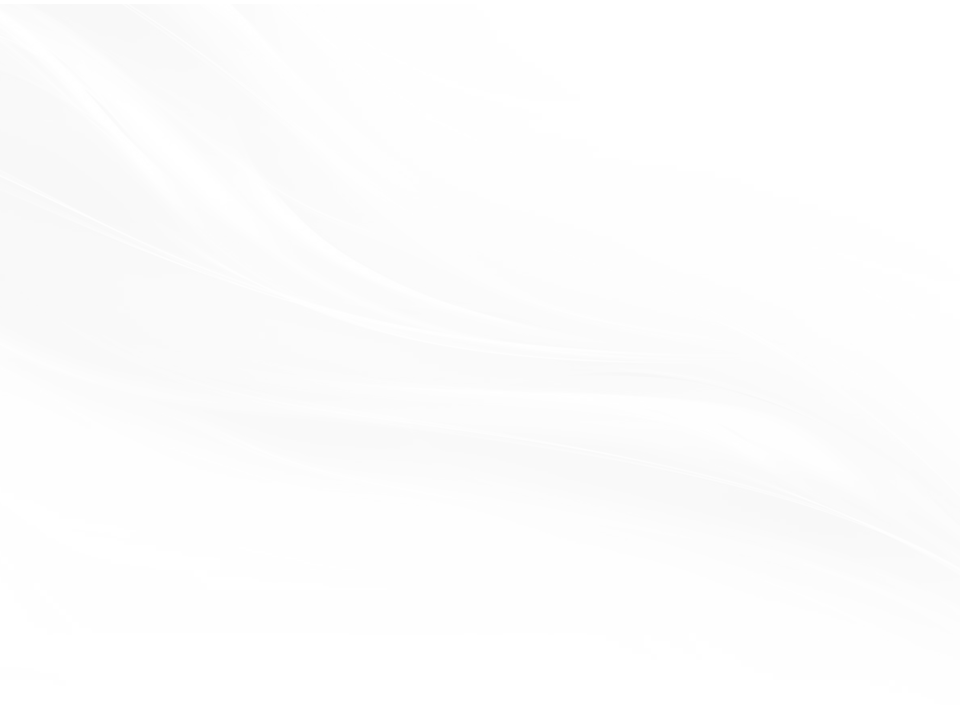 Западные рынки
В США – абонентское юридическое обслуживание от юридических компаний
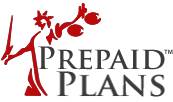 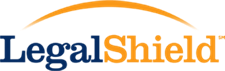 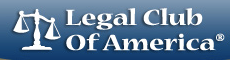 ИССЛЕДОВАНИЕ РЫНКА США ПРОВЕДЕННОЕ DECISION ANALYST ПОКАЗЫВАЕТ
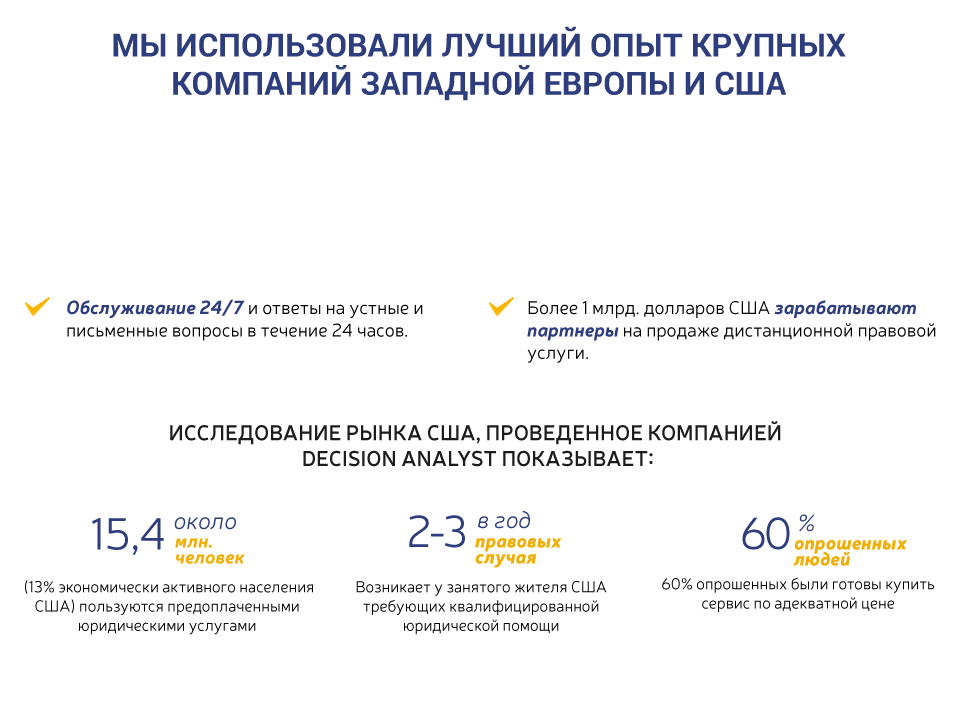 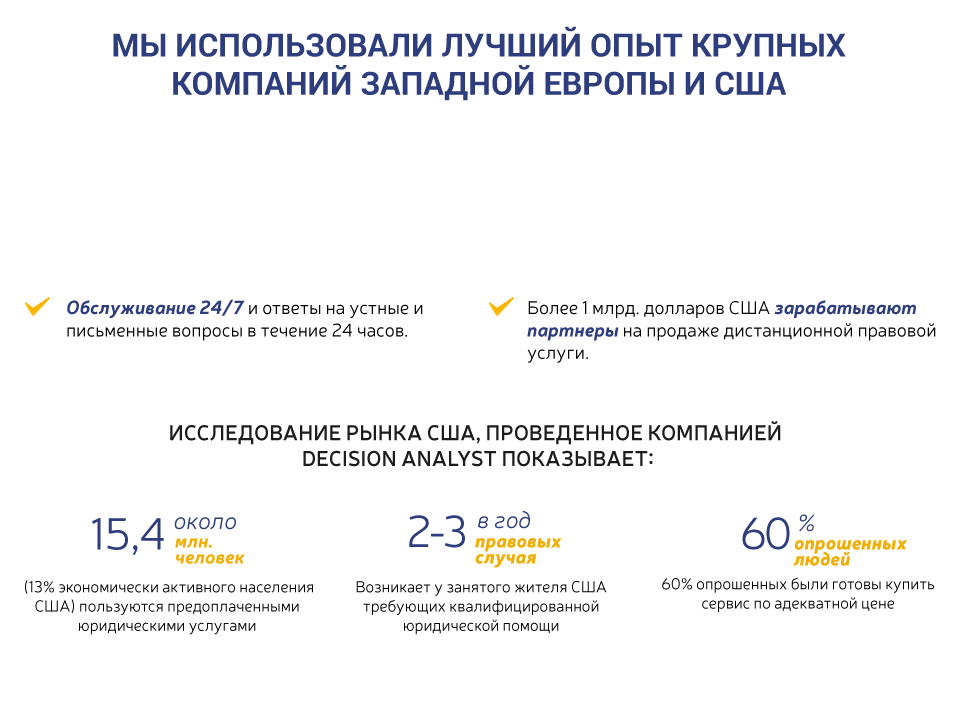 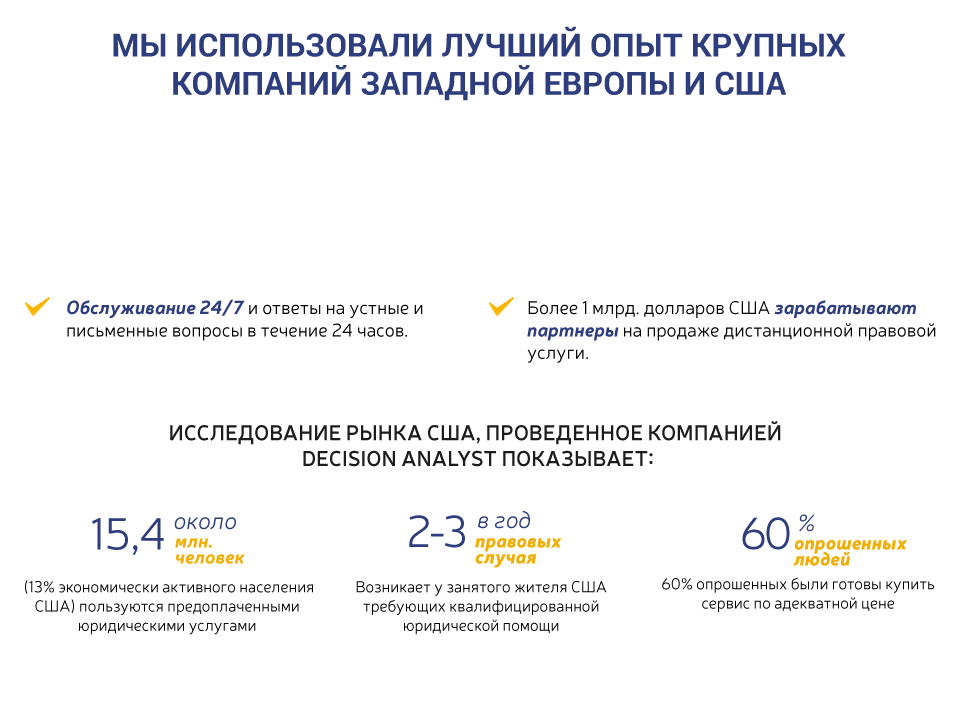 В Западной Европе – страхование юридических расходов: юридическая поддержка и возмещение расходов на адвокатов
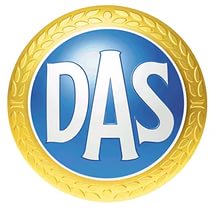 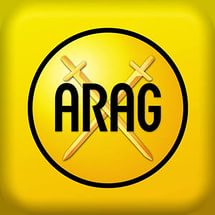 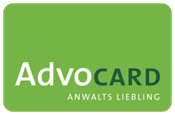 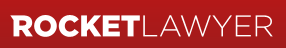 Более 3 млрд. долларов оценивается рынок абонентского юридического обслуживания (prepaid legal services) в США и Западной Европы
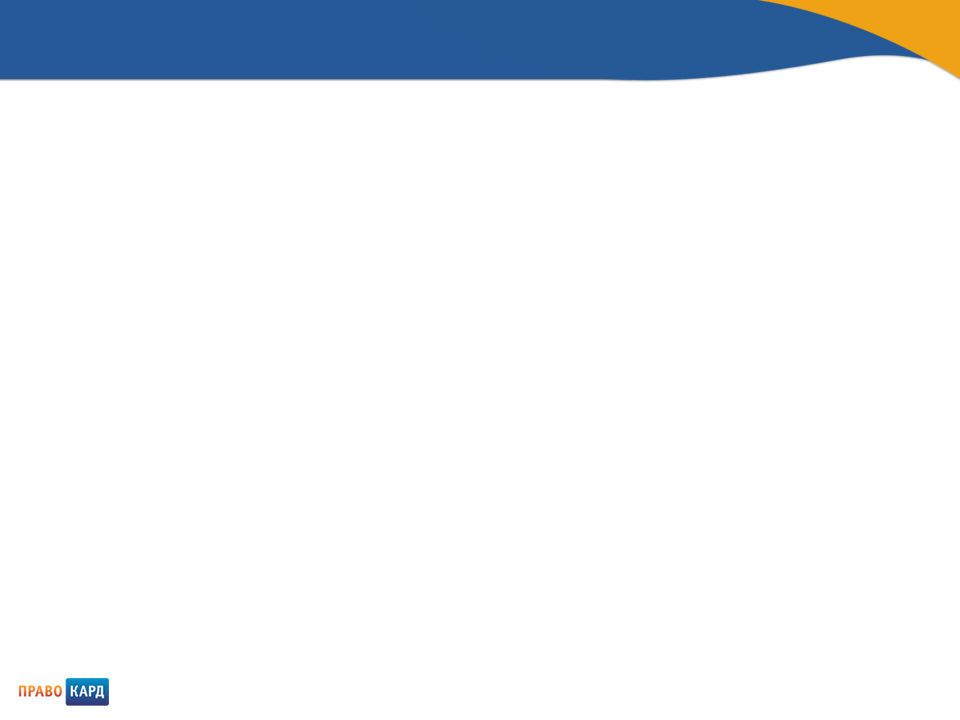 2
2
[Speaker Notes: Worry less, live more]
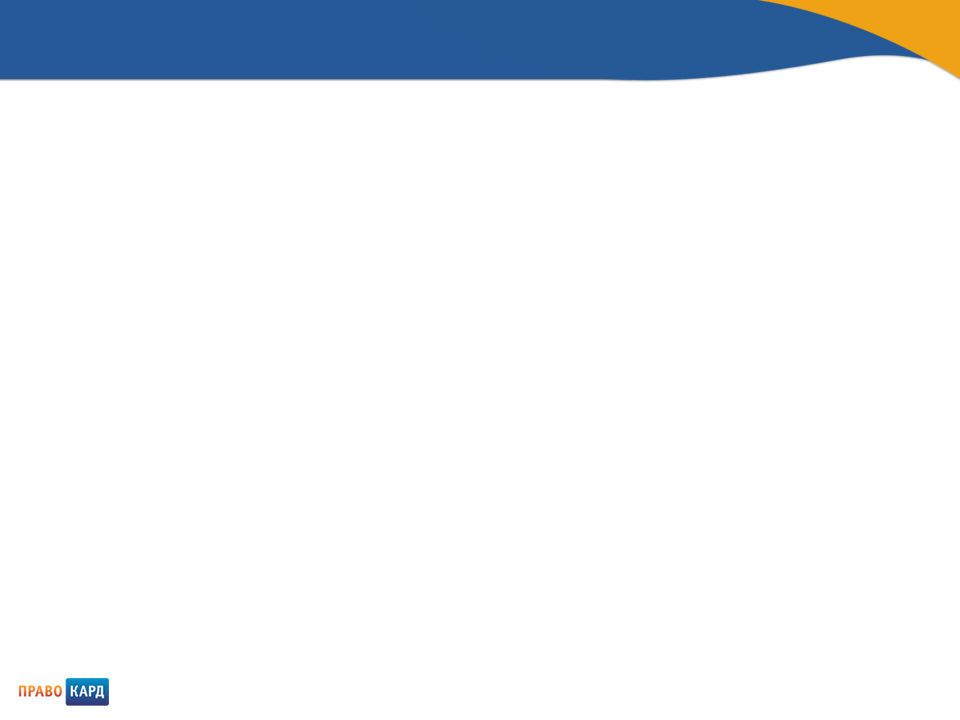 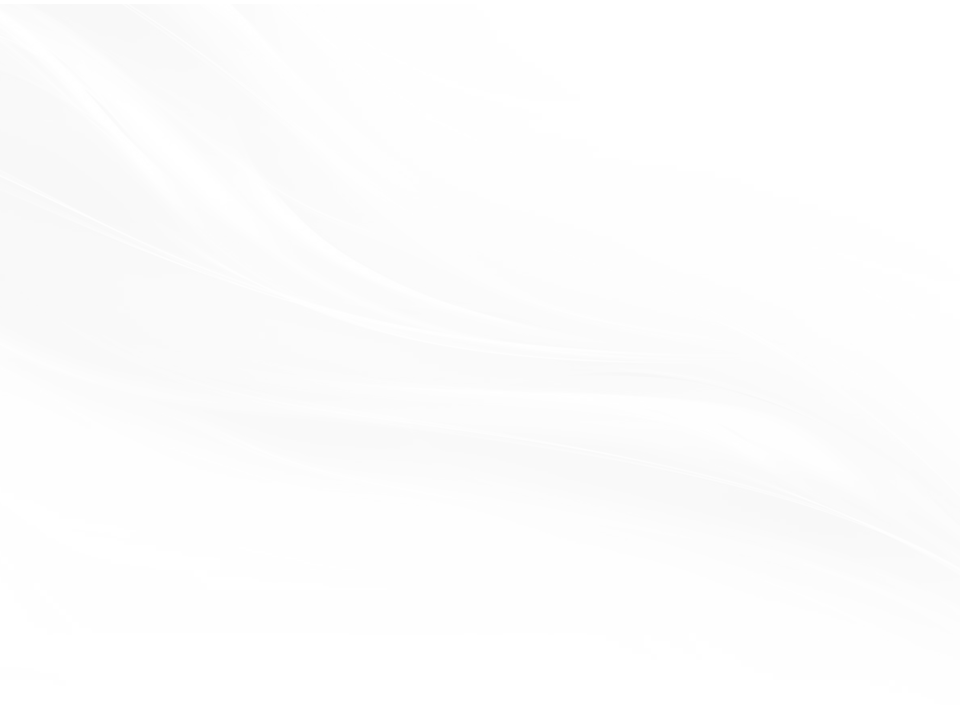 Российский рынок юридических услуг
Объем платных услуг населению правового характера (млрд. руб.)
Объем рынка правовых услуг населению в РФ составляет 80-90 млрд. рублей, причем рост рынка в последние 5 лет отсутствует (отрицательный с учетом инфляции).
В России абонентское юридическое обслуживание ещё только набирает обороты благодаря продвижение услуги в первую очередь через банки, но уже оценивается около 1 млрд. рублей.
Не смотря на новизну для российского рынка, этот продукт уже получил вселяющие оптимизм результаты на российском рынке - страховой продукт от ВТБ страхование, Русский Стандарт Страхование, Альфа страхование, Бин Страхование.
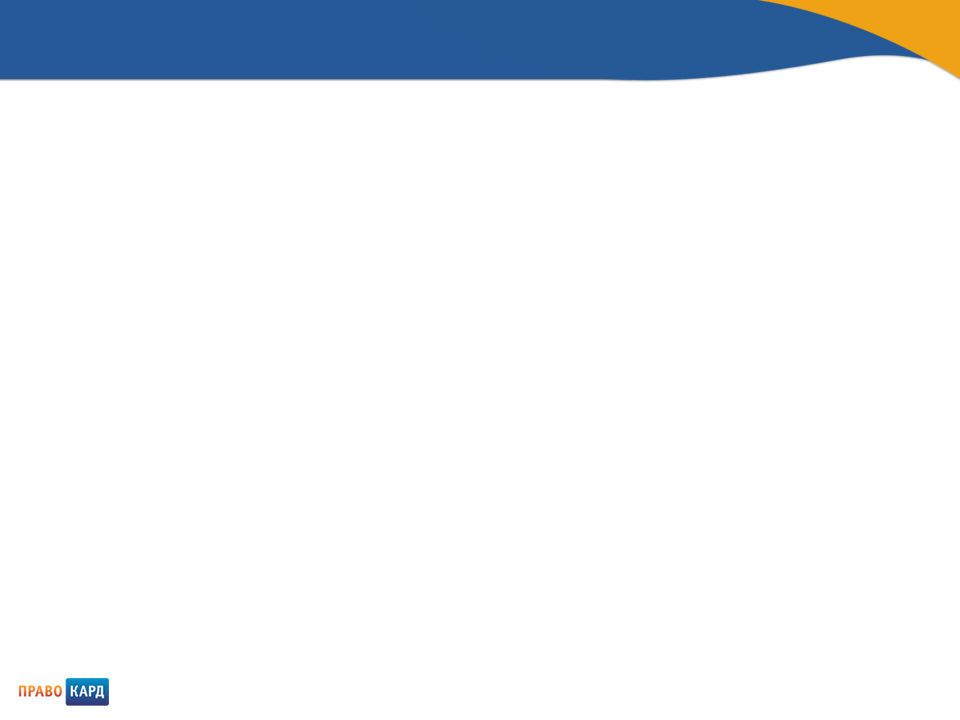 3
2
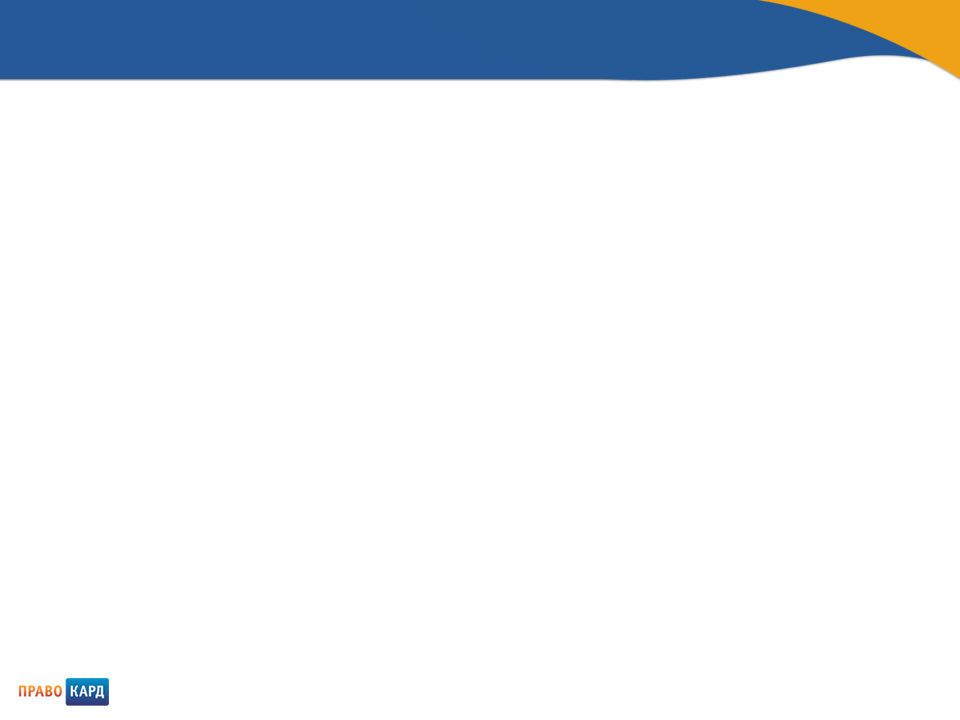 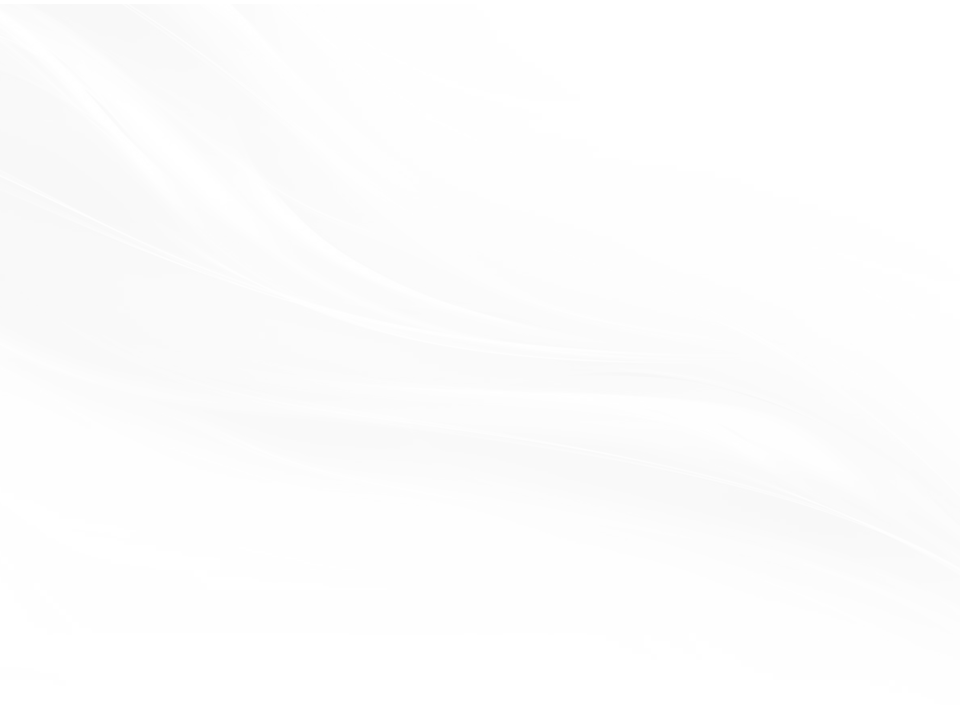 Скорость запуска страхового продукта 3-м тысячелетии
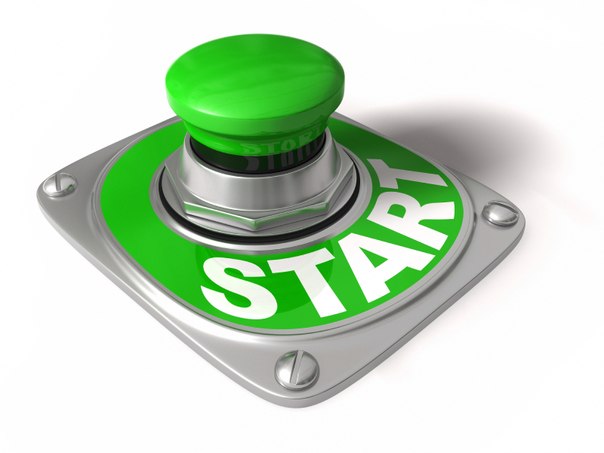 Важность в скорости запуска продуктов
Быстрая адаптация к текущим условиям
Удивлять клиентов и партнеров новыми продуктами
Возможность активной работы по собственной базе клиентов
Заработать дополнительный доход
Что для этого нужно от страховщиков
Оперативность принятия решений
Регулярный мониторинг российского и западных рынков
Отлаженные внутренние бизнес процессы и гибкую ИТ подготовленную ИТ систему

Проактивные сотрудники и менеджмент с желанием максимально удовлетворить клиентов и партнеров
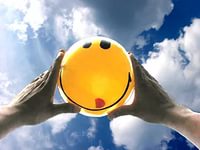 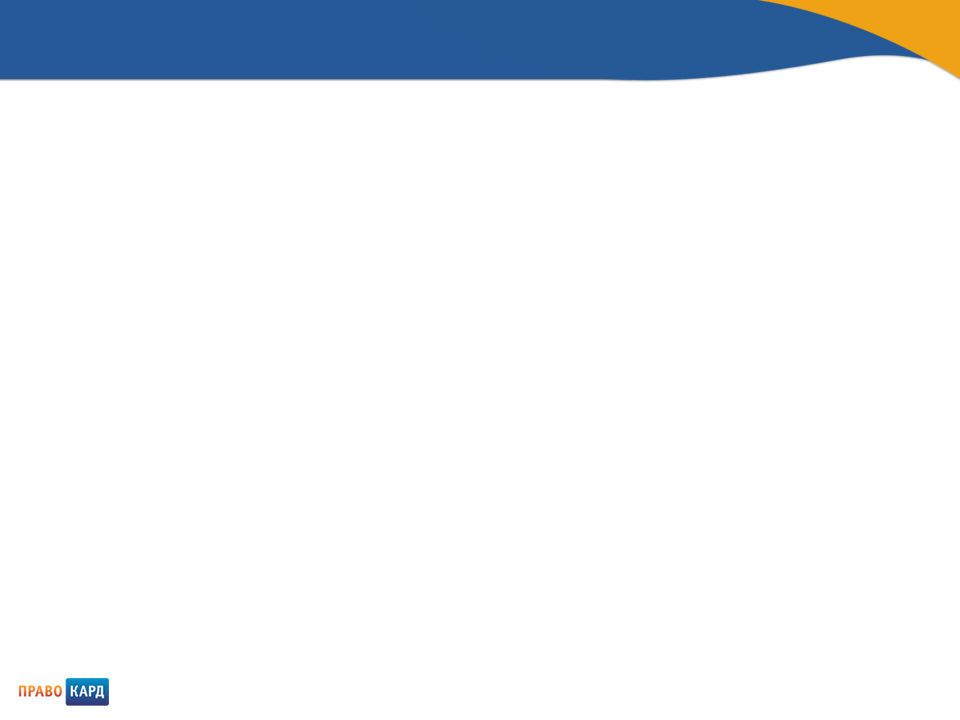 4
3
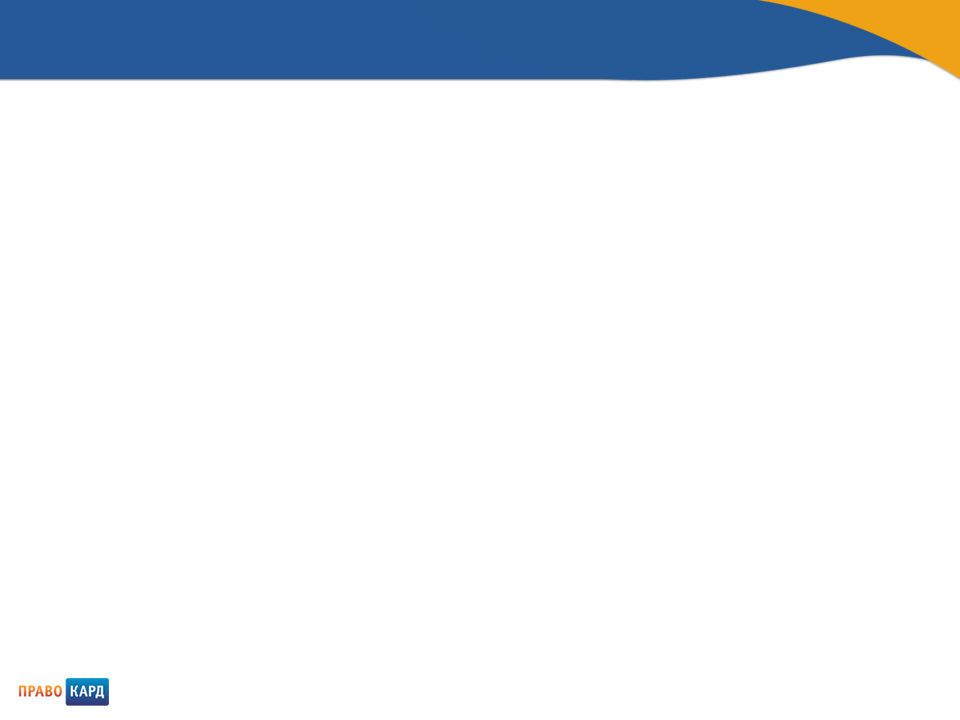 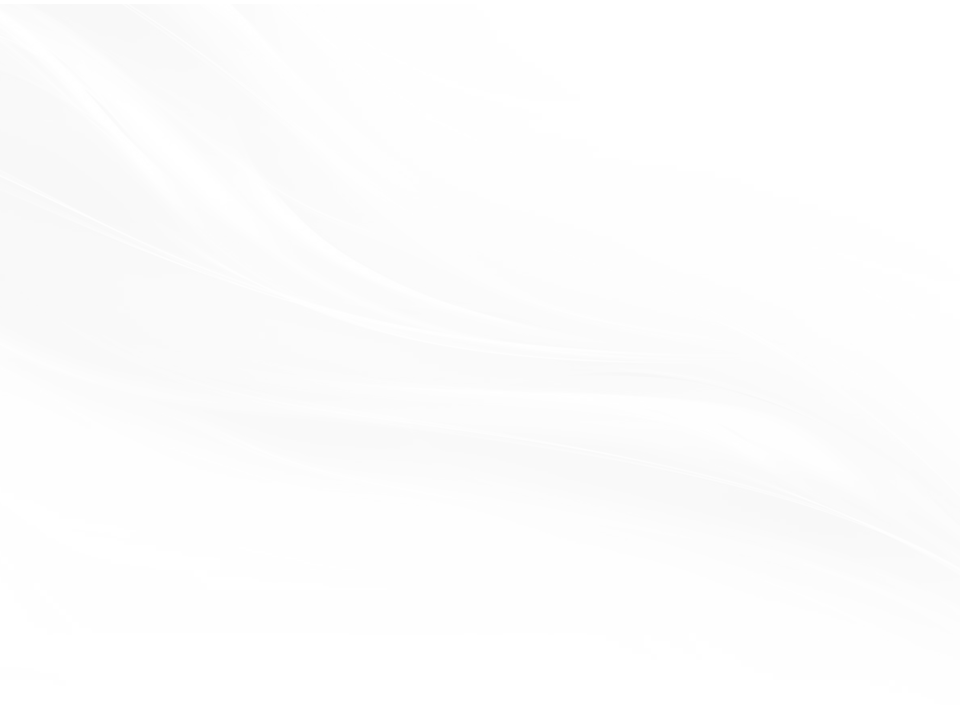 Варианты реализации продуктов: 
Страхование юридических расходов
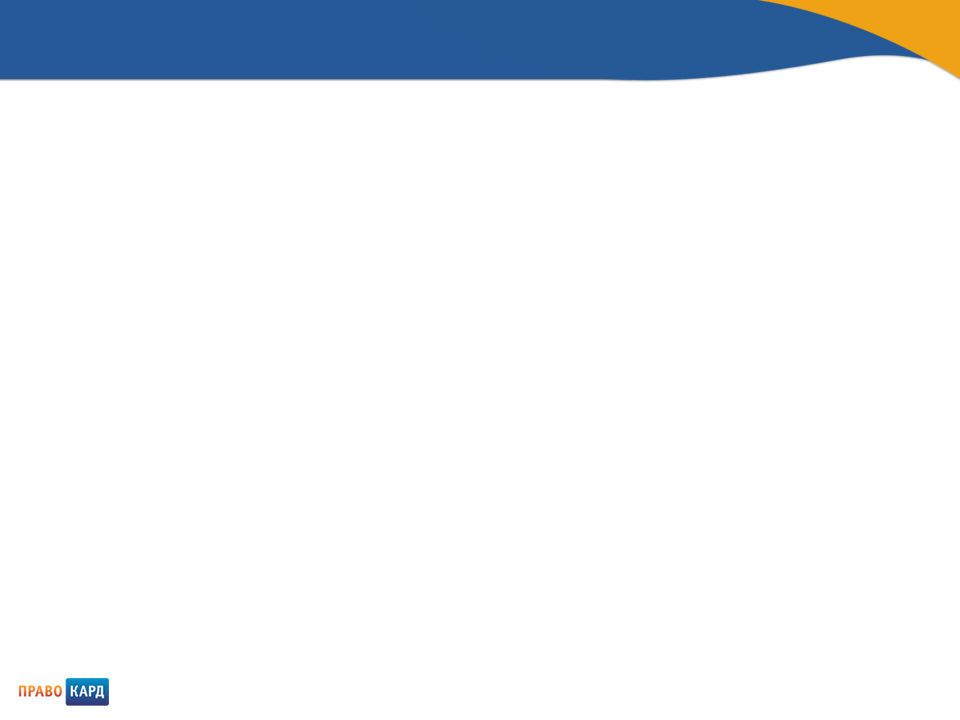 5
3
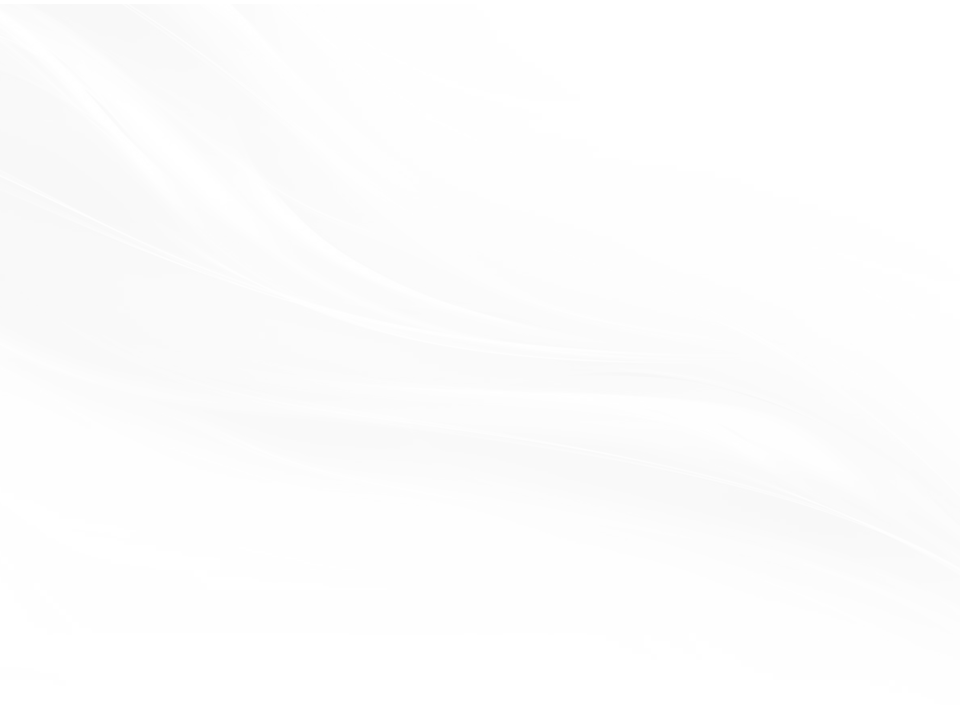 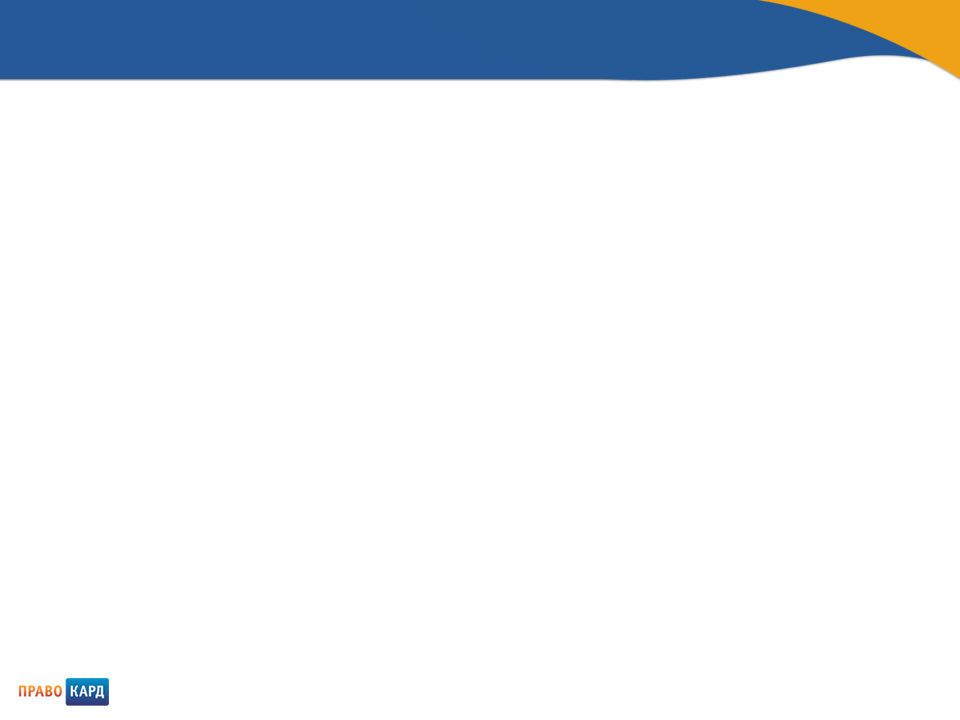 Варианты страховых продуктов с юридическим сервисом
1. Страхование финансовых рисков
«Легкое» страхование (страхование финансовых расходов на экспертизу или гражданская ответственность для физ. лиц и др.) 
«Полноценный» юридический сервис (по всем областям права): 
Устная юридическая консультация;
Письменная юридическая консультация;
Оценка судебной перспективы;
Оценка имеющегося заключения юриста (second opinion);
и другие
Стоимость 
юр. услуг:
1 000 – 3 000 руб.
2. Страхование разных видов
«Полноценное» страхование: автострахование, страхование имущества, страхование недобровольной потери работы, страхование мобильной техникой, страхование ответственности, GAP страхование, страхование жизни, страхование мигрантов и др.   
«Легкий» юридический сервис (конкретные области права): 
Устная юридическая консультация;
Письменная юридическая консультация.
Стоимость 
юр. услуг:
100 - 500 руб.
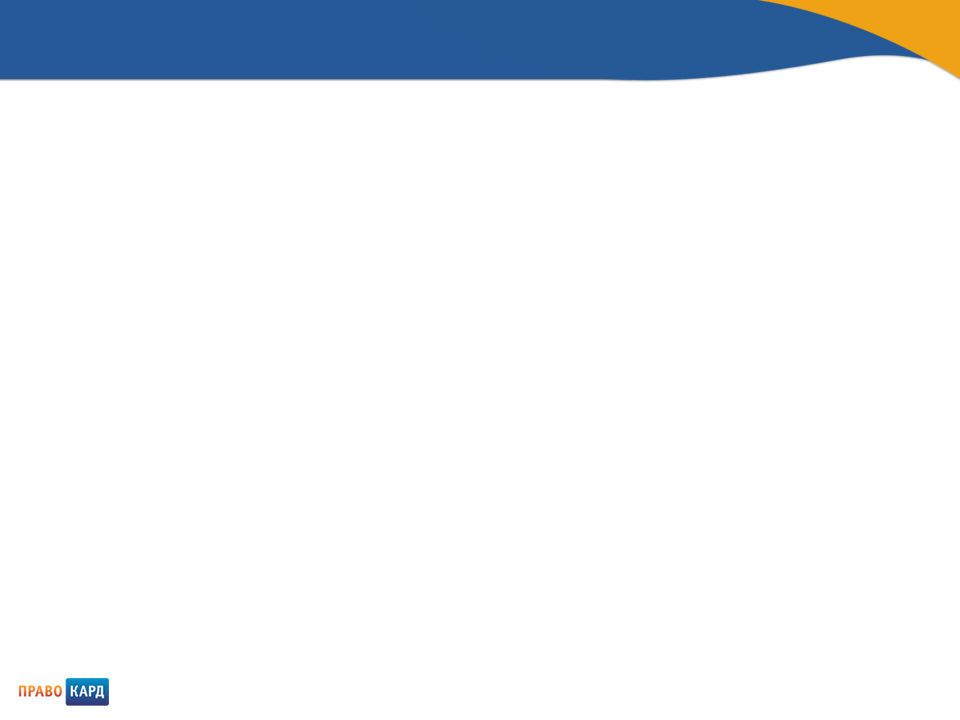 6
4
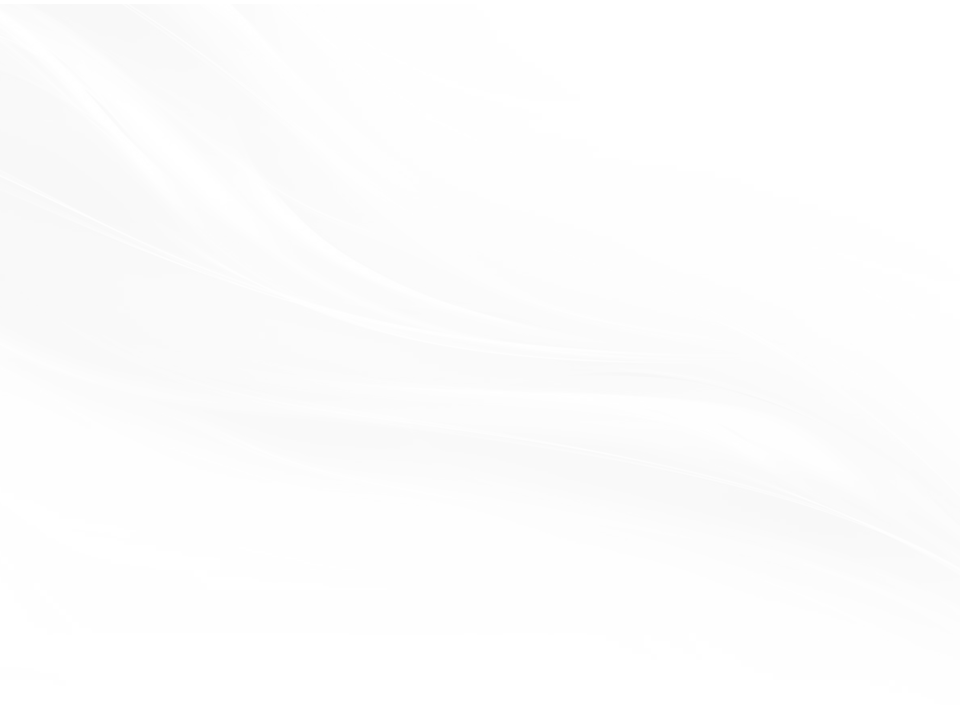 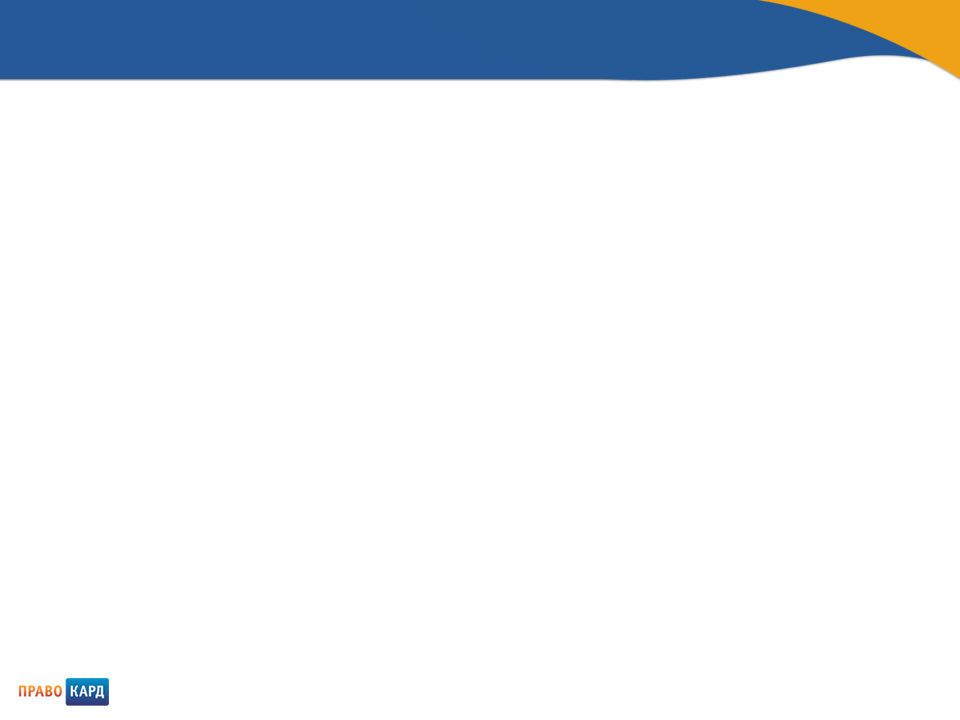 Примеры страховых продуктов и юридического сервиса
1. Автострахование
Юридическая поддержка по автотематике, административное право, защита прав потребителей 

2. Страхование имущества
Юридическая поддержка по жилищному, земельному и наследственному праву

3. Страхование мобильной и бытовой техники
Юридическая поддержка по защите прав потребителей

4. Страхование недобровольная потеря работы
Юридическая поддержка по трудовому и административному праву

5. Страхование мигрантов
Юридическая поддержка по миграционному и трудовому праву

6. Страхование жизни
Юридическая поддержка по налоговому вычету, семейному праву, наследственное право
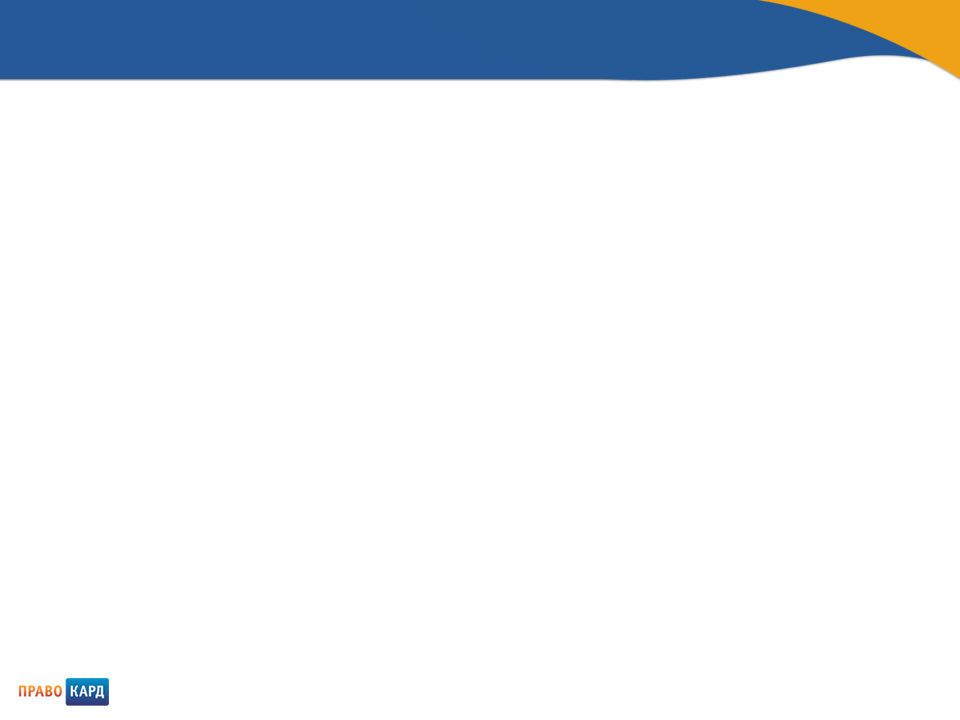 7
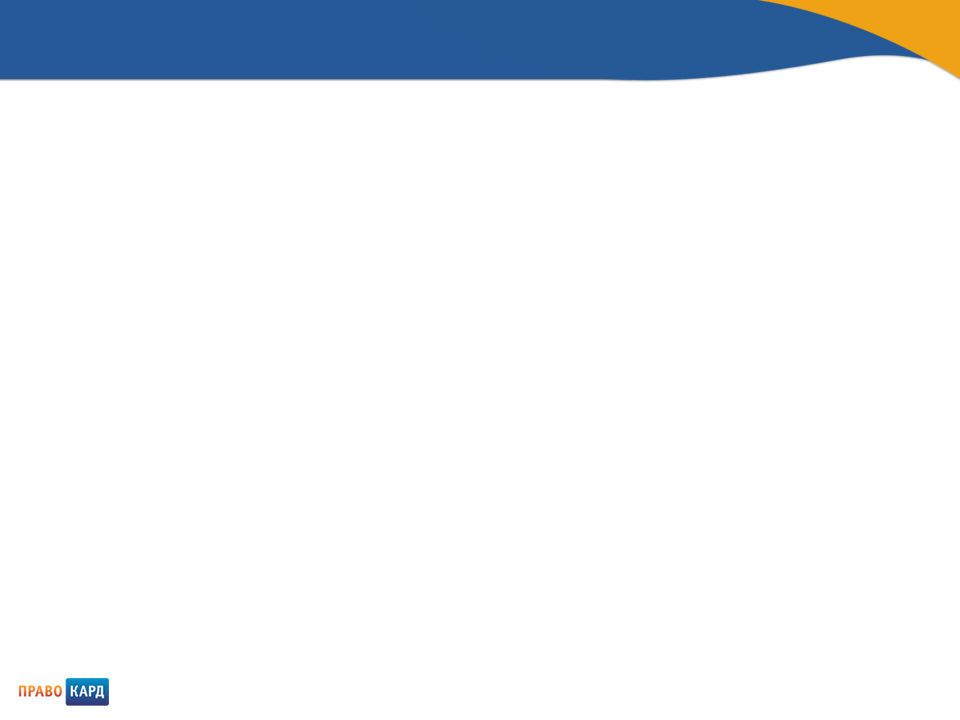 Как работает юридический сервис
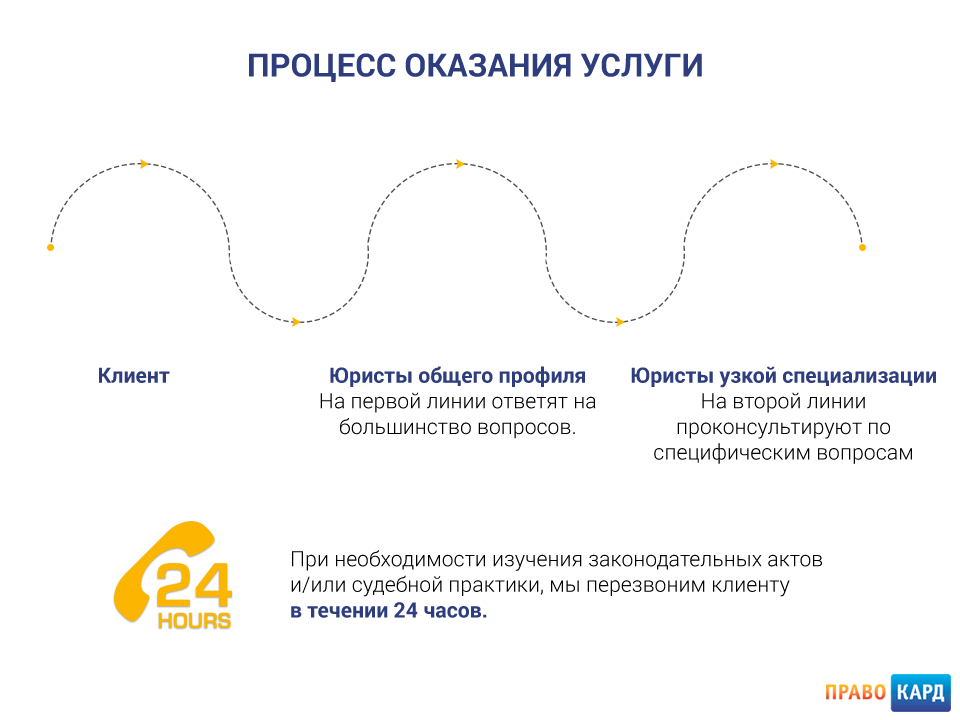 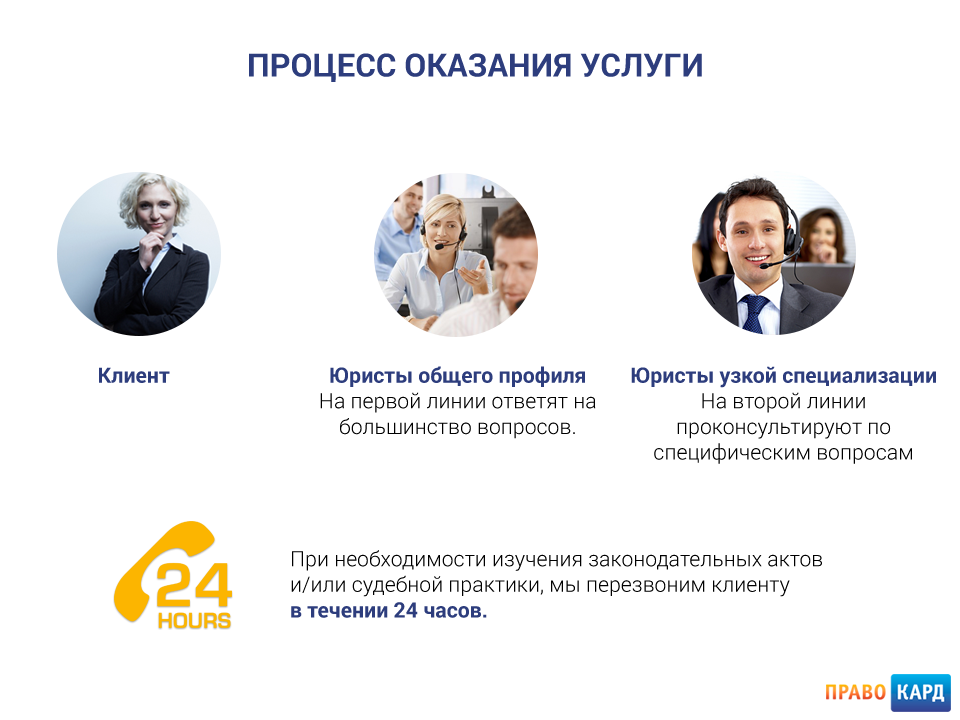 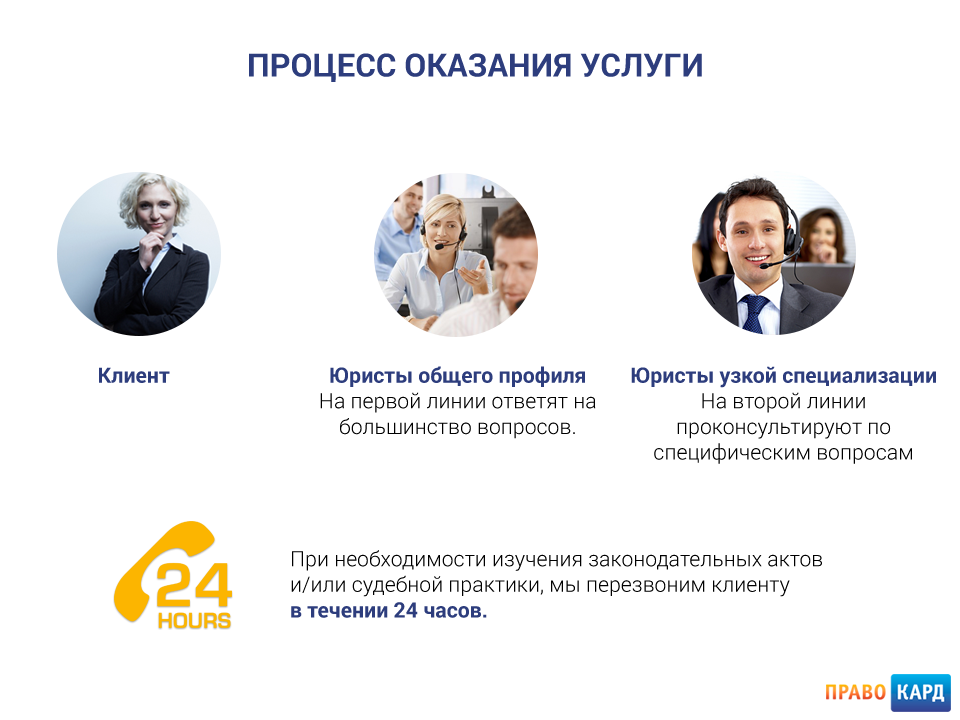 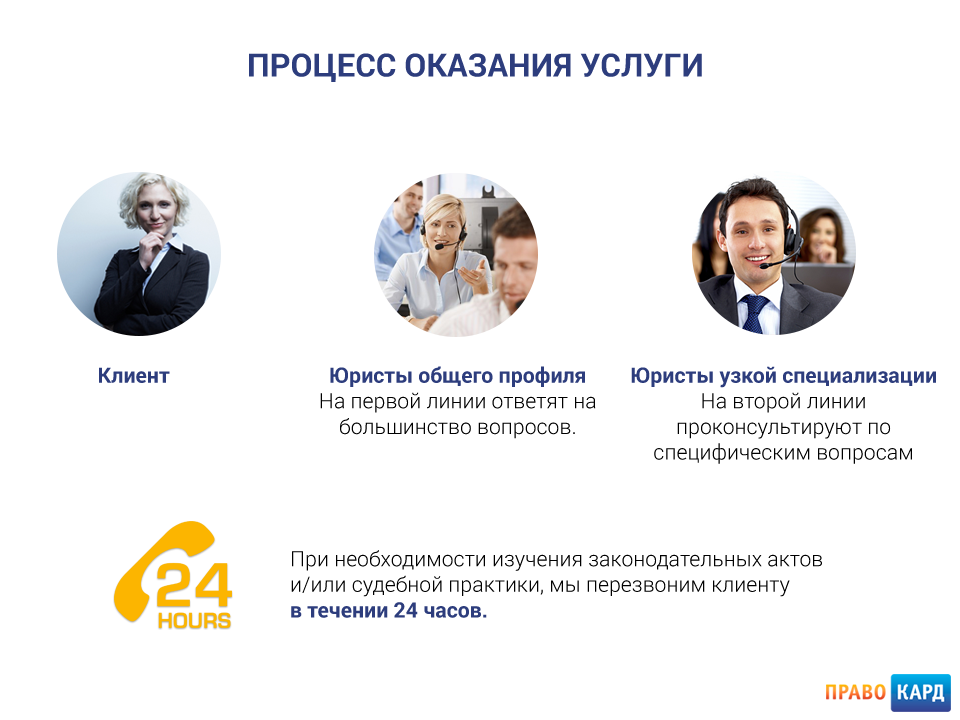 Клиент
Юристы общего профиля
На первой линии ответят на
большинство вопросов
Юристы узкой специализации
На второй линии проконсультируют по специфическим вопросам
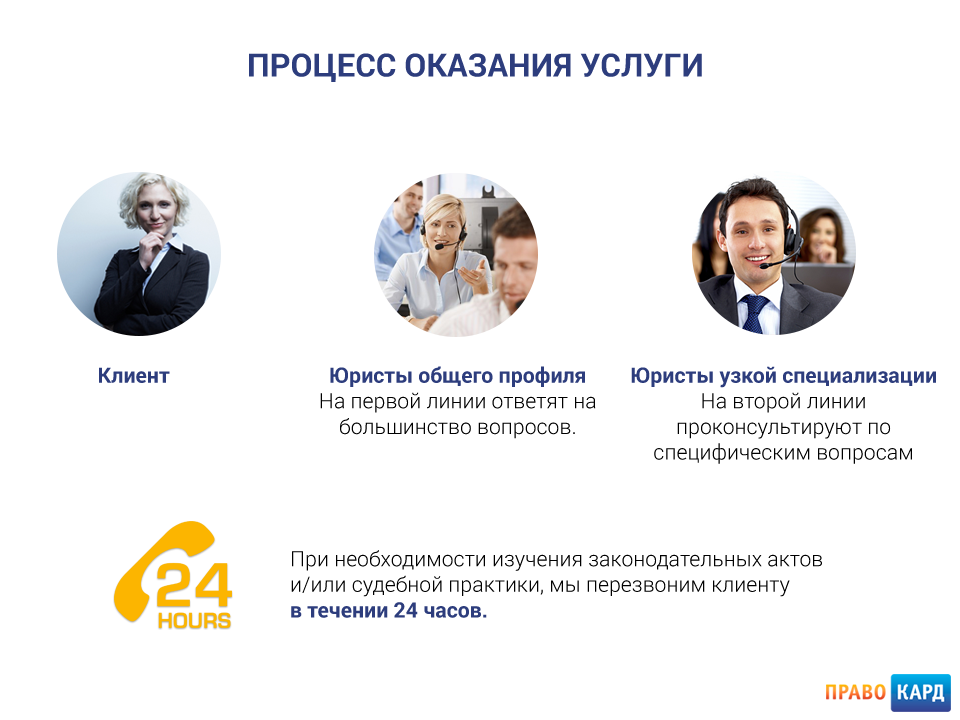 При необходимости изучения законодательных актов
и/или судебной практики мы перезвоним клиенту
в течение 24 часов
Страховщик может запросить у партнера любую статистику по оказанным консультациям и аудиозаписи разговоров
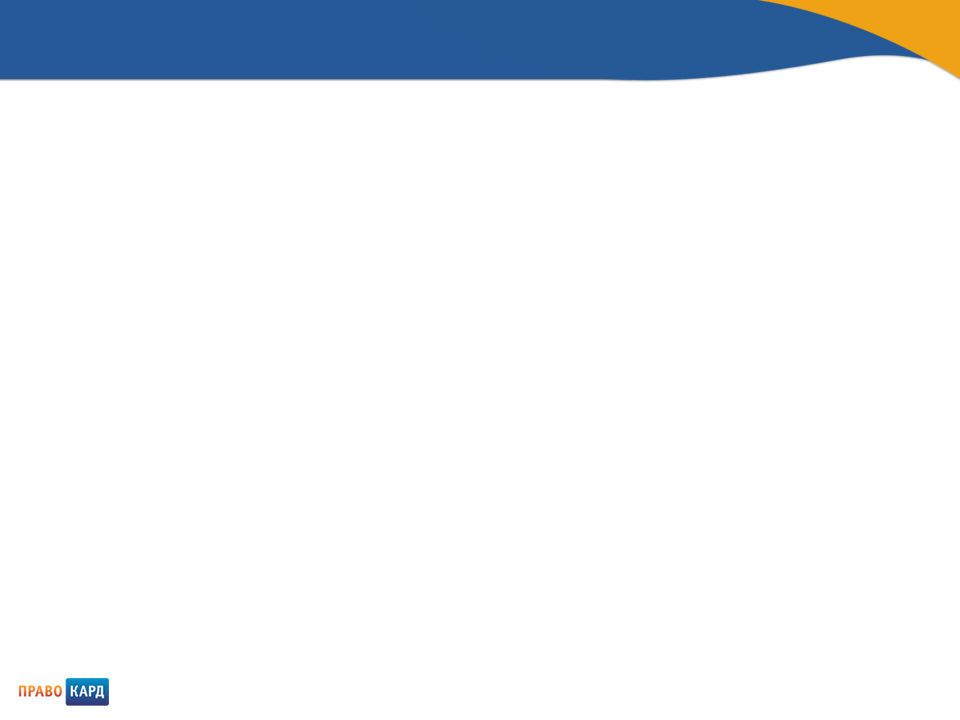 8
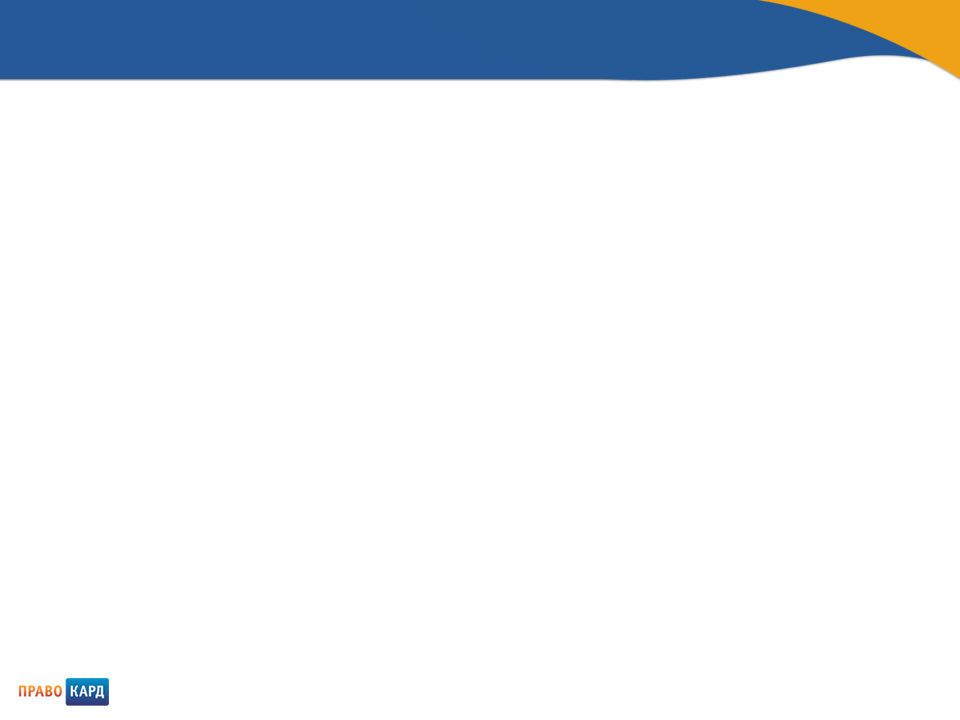 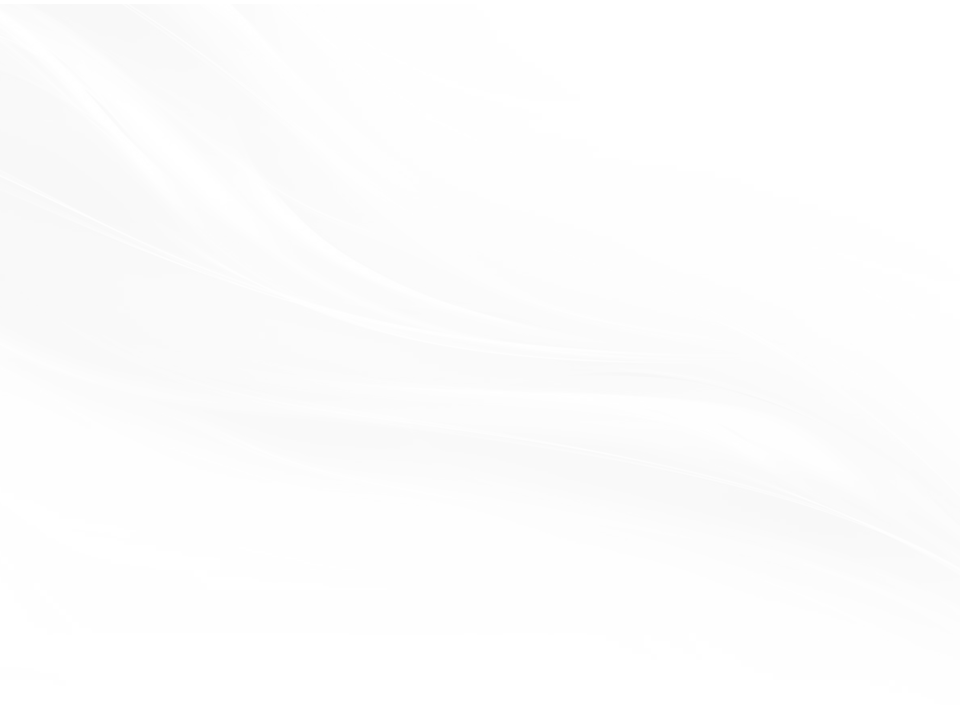 Ценность для Страховщиков от юридического сервиса
Увеличение ценности страхового продукта
Актуальный и понятный сервис для клиентов
Отлично воспринимается продавцами в силу жизненности и социальной значимости
Все продажи записываются как страховая премия
Управление страховой и сервисной частью 
Продукт с заранее известным уровнем убыточности
Дополнительный доход для Страховщика и партнера
Не требует сложных технических доработок
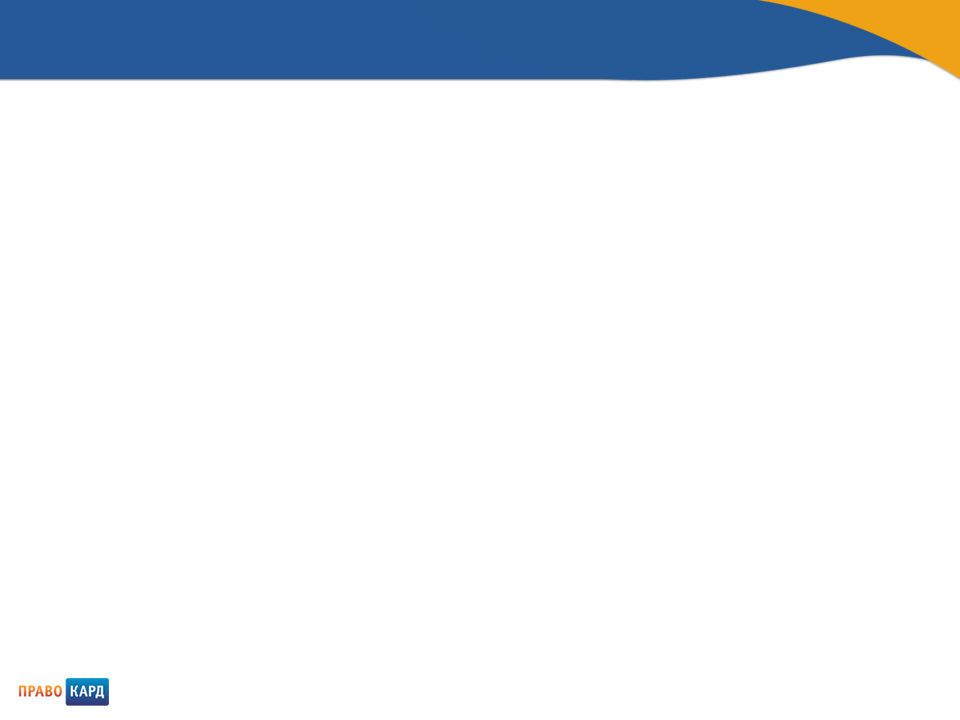 9
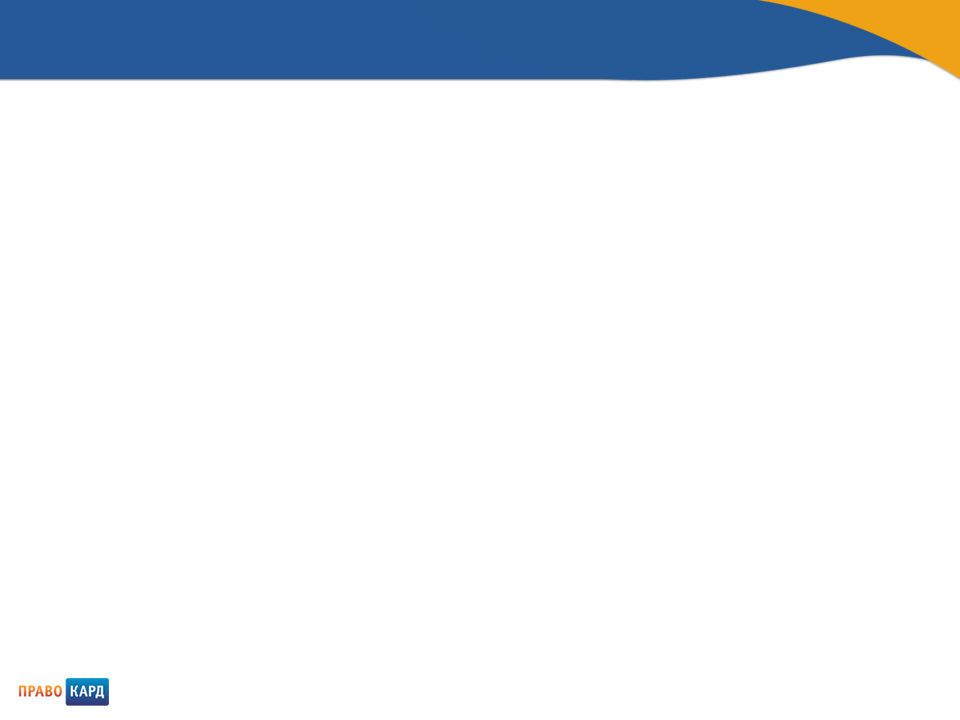 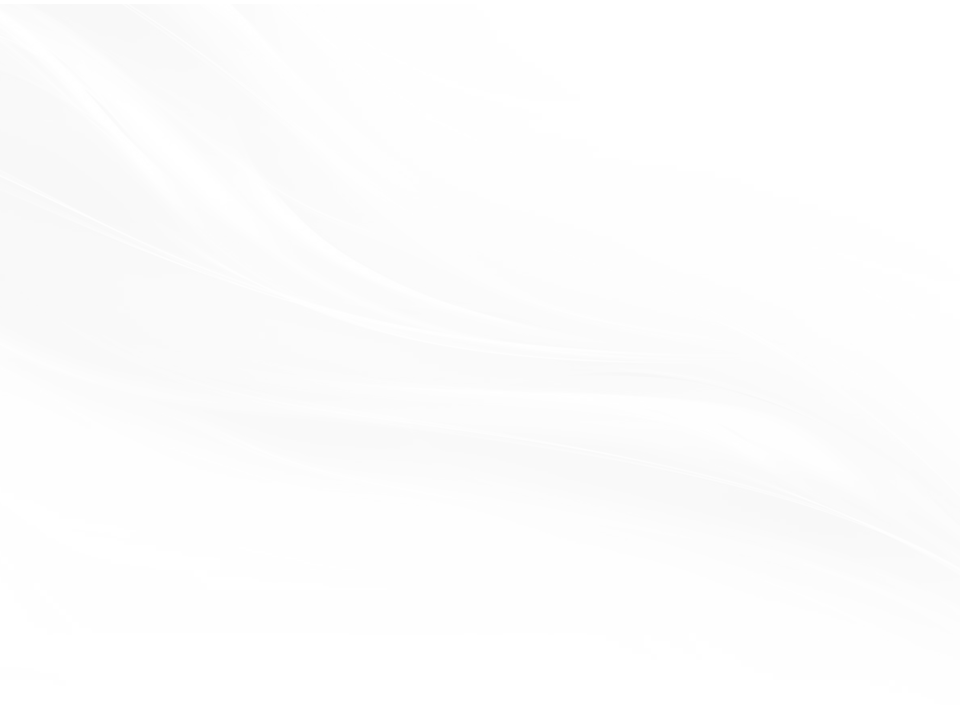 Спасибо за внимание
НИКОЛАЙ ТЮРНИКОВ
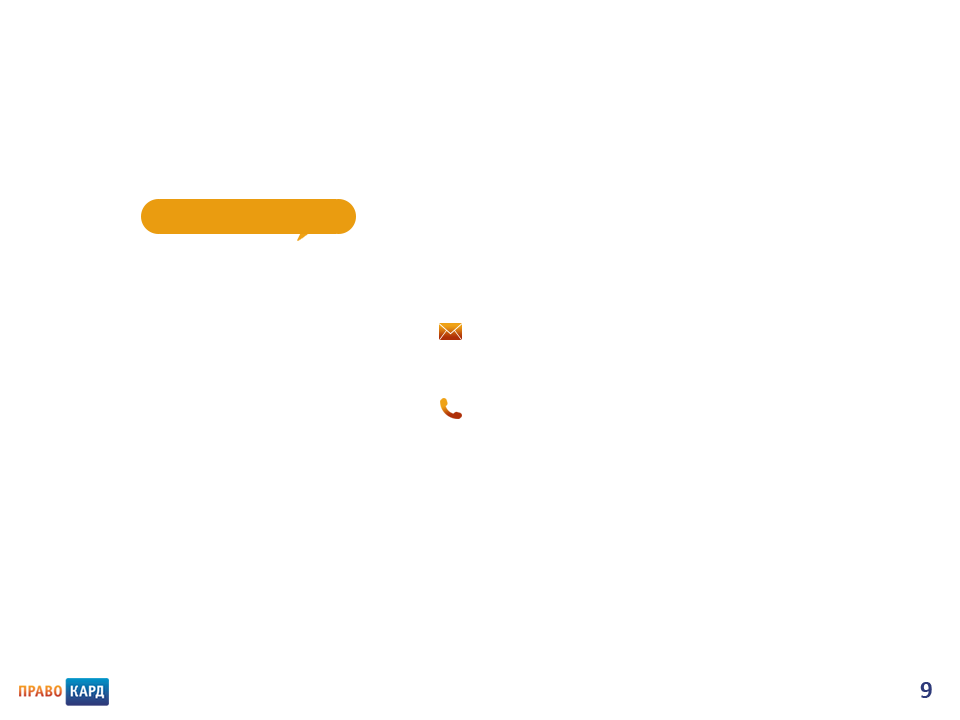 Контактное лицо
Генеральный директор
ООО «ГлавСтрахКонтроль»
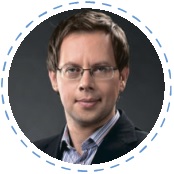 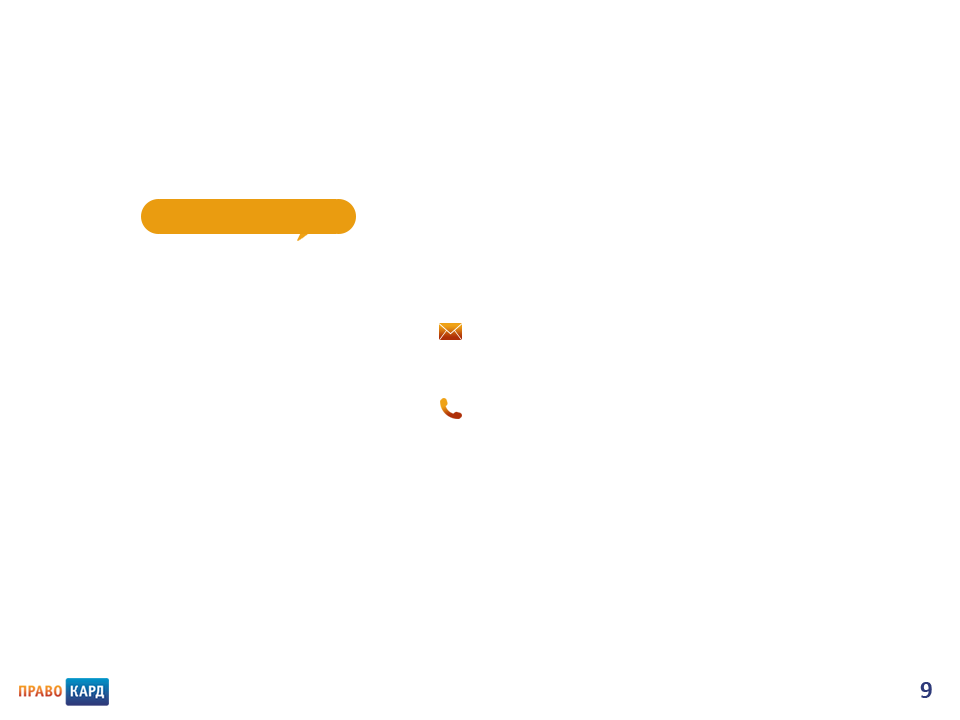 nt@glavstrakhcontrol.ru
8 495 660 66 86 (раб.)
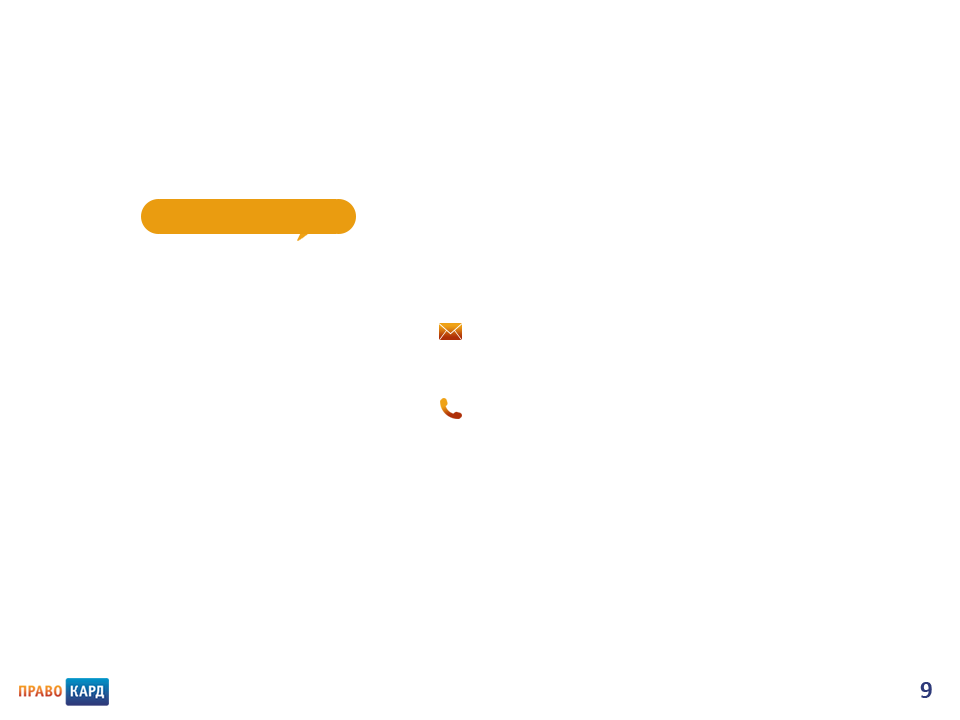 8 967 092 10 00 (моб.)
СТАНИСЛАВ КАПЛАН
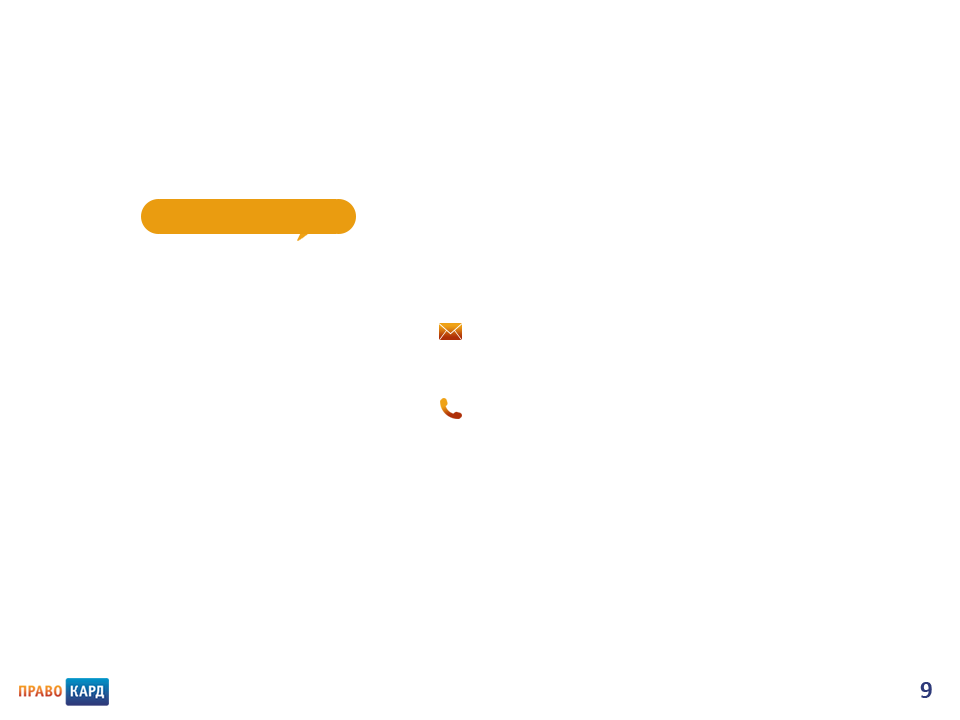 Контактное лицо
Генеральный директор
ООО «Современные Юридические Решения»
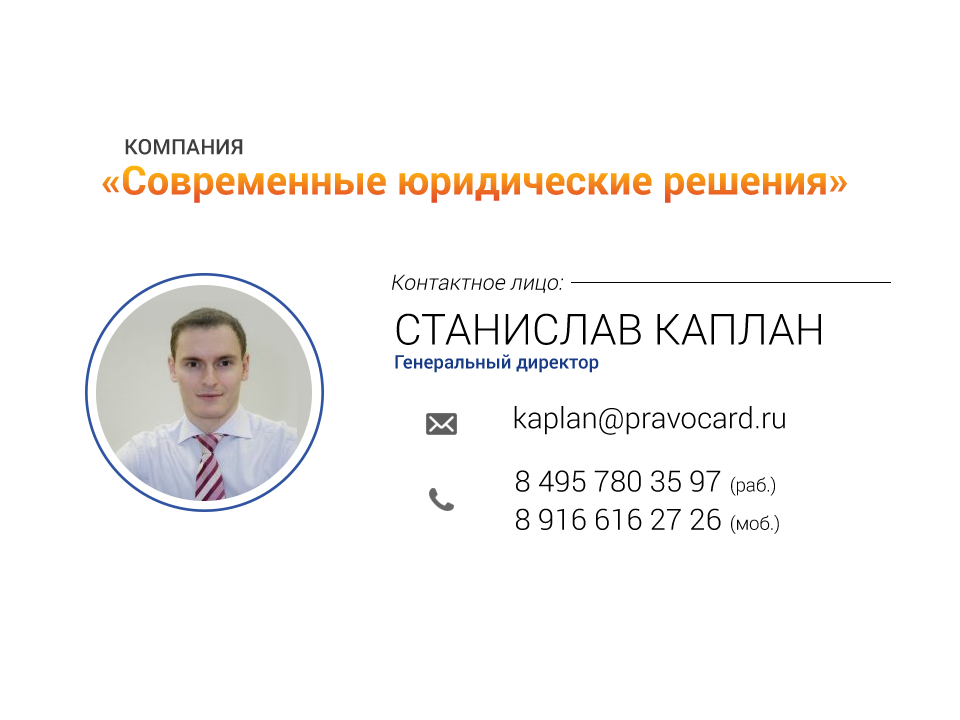 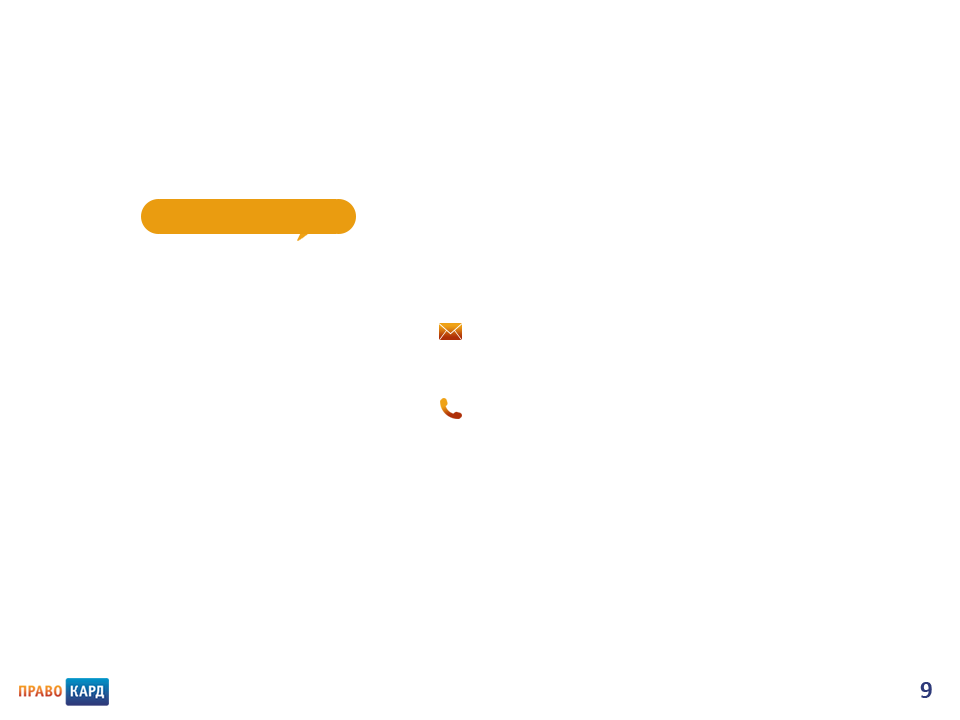 kaplan@pravocard.ru
8 495 780 35 97 (раб.)
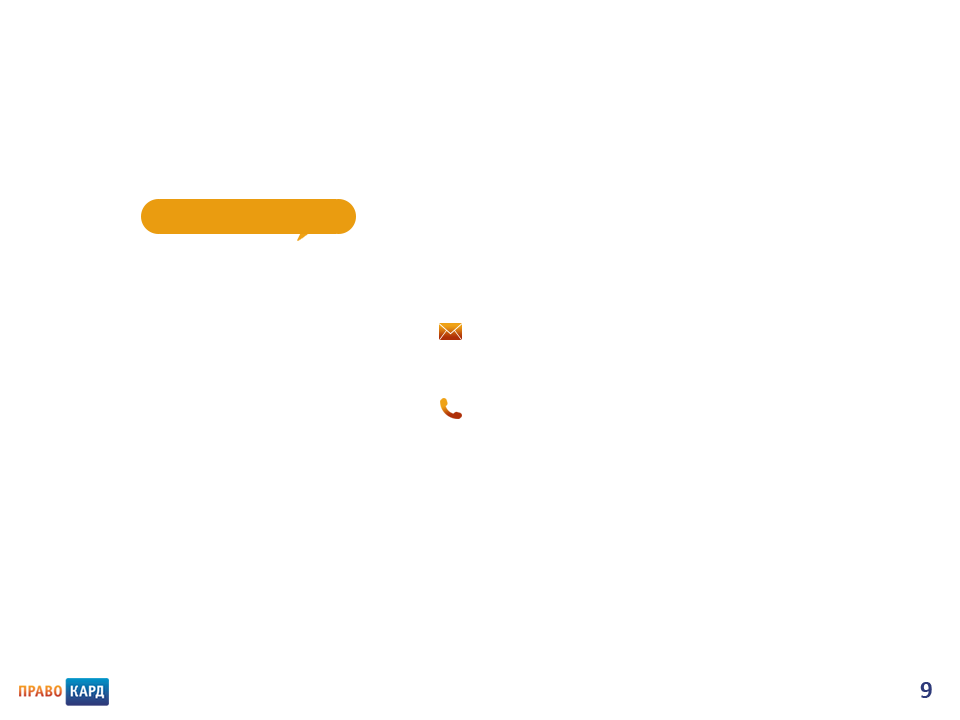 8 916 616 27 26 (моб.)
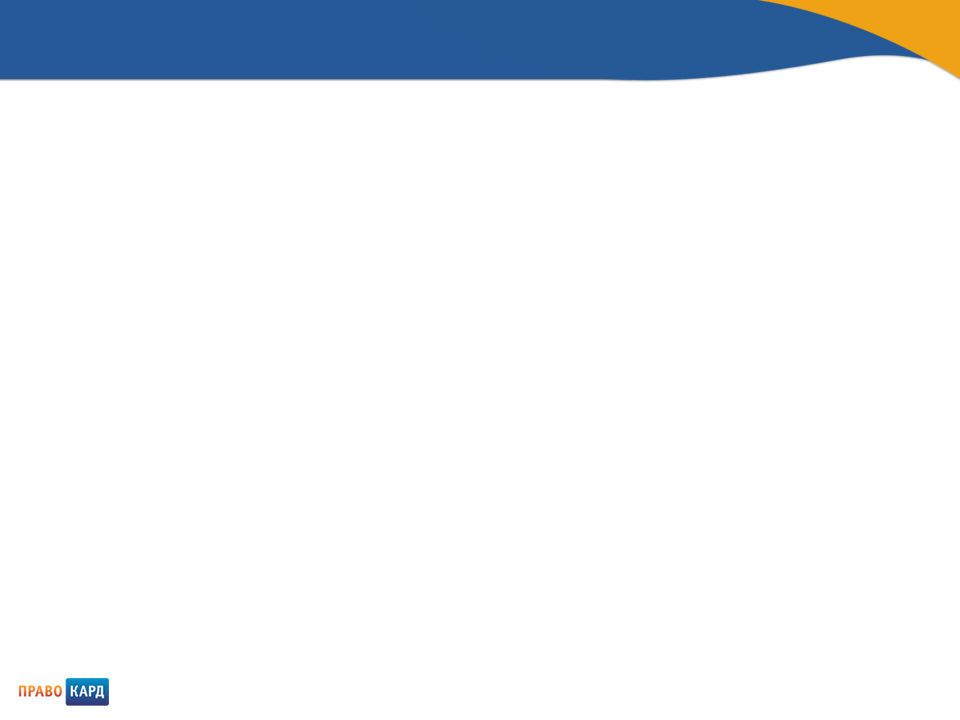 10